ПРОИСХОЖДЕНИЕ  ФАМИЛИИ. МОЯ РОДОСЛОВНАЯ
Выполнила ученица 4 «В» класса школы №2
Вайднер Екатерина
ВВЕДЕНИЕ
В литературе термин «фамилия» определяется как принятое сразу после рождения официально закрепившееся за конкретным родом наследственное название лица.
Фамилия выполняет две функции: 
      1. выделяет наименование каждой данной семьи из наименований других семей
      2. сохраняет во времени название каждой конкретной семьи.
Цель:Узнать происхождение и значение моей фамилии и фамилии моих предков.
Задачи:
- Объяснить значение фамилии ,имени, отчества.
- Ознакомиться со способами образования фамилий.
Выяснить: что такое генеалогическое древо, генеалогия, родословная.
Исследовать свою родословную
Сделать выводы.
ЗНАЧЕНИЕ ФАМИЛИИ. ИМЕНИ, ОТЧЕСТВА В НАШЕЙ ЖИЗНИ, КАК ЕДИНОЕ ЦЕЛОЕ.
Человек является путником из прошлого в будущее, обретая опыт в настоящем. Рождается ребёнок – это триада
Это имя отца. Другими словами, это наше отчество. Оно остаётся неизменным.
Отчество – это фундамент будущих накоплений.
Иностранцы, попавшие в нашу страну, удивляются, что у нас принято называть человека не только по имени и фамилии, но и по отчеству. Род через отчество укрепляется памятью о предках, о своих корнях, о подвигах и делах дедов и отцов.
Это фамилия наших родителей. Она изменяется при регистрации брака. Это тактика накопления опыта в настоящем. Фамилия устанавливает программу и тактику накопления настоящего жизненного опыта.  Это живая история.
Это имя . Это стратегия достижения будущего опыта жизни. У каждого имени есть своя история, а у людей его носивших – своя судьба. Имя – это цель, программа жизни человека.
Смена одной из составляющей или полностью такой триады – это новое рождение, это разрыв с прошлым, начало движения в новом направлении. Но при этом необходимо помнить, что вы частично или полностью меняете и свою судьбу. А вот если вы хотите поменять судьбу, то это не удастся сделать только с помощью смены имени. Только душевный труд, анализ прошлых ошибок, смелость в освоении новых возможностей поможет вам иметь то, что вы хотите.
ПРОИСХОЖДЕНИЕ ФАМИЛИИ
Без фамилии сегодня невозможно представить нашу жизнь. Однако ещё до 19 века фамилия была скорее исключением.

Массовое присвоение
фамилий началось после
падения крепостного
права в1861 году.
Александр I и его приказ об отмени 
крепостного права
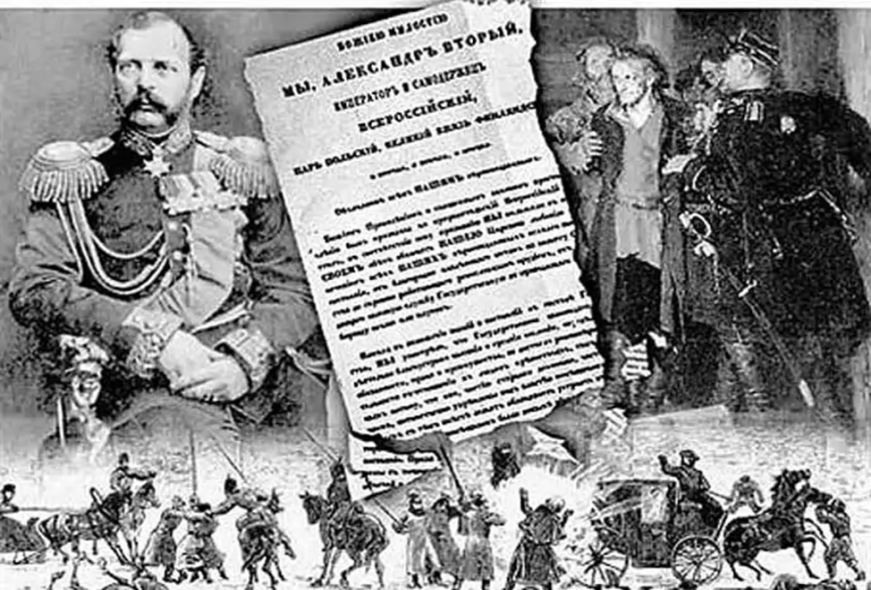 Первыми в русских землях фамилии приобрели граждане Великого Новгорода и его владений. 











Новгородская летопись 13 век.
Новгородские летописцы  упоминают множество фамилий ещё в 13 веке.
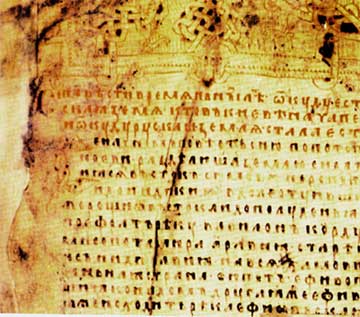 В 14-15 веках фамилии появились у знати, которая владела землями. Прозывались они по имени удела.
Часть фамилий происходит от прозвищ (Зубатые, Лыковы). 
Встречались и двойные фамилии, в основе которых было название княжества и прозвища (Лобанов-Ростовский)
Некоторые из первых фамилий были с нероссийскими корнями: Филосовы (греческие и литовско-польские выходцы); Юсуповы, Ахматовы (потомки татар); Фонвизины, Лермонтовы (западное происхождение)
У БЫВШИХ КРЕПОСТНЫХ КРЕСТЬЯН ФАМИЛИИ ФОРМИРОВАЛИСЬ НЕСКОЛЬКИМИ СПОСОБАМИ:
Изменялась фамилия помещика
Из названий населённых пунктов
Из уличных прозвищ (Верещагины, от Верещаги, так могли называть крестьянина за его пристрастие к болтовне – «верещанию»)
Из отчества (Григорьев, Михайлов)
По роду занятий (Кузнецов)
История труда и быта оставила след в фамилии, лексические основы которых означали социальные отношения (Батраков), предметы одежды (Лаптев), питание (Сбитнев), обычаи и обряды (Ряженых). 
Многие фамилии связаны с именами оберегами, призванными обманывать «нечистую силу», не ругать, а защищать их обладателей: Некрасов (от нецерковного имени Некрас), Негодяев, Дураков. Фамилии, кажущиеся сегодня оскорбительными, в прошлом не были такими. 
ПОЛНОСТЬЮ ФАМИЛИИ ПРИЖИЛИСЬ К 30-М ГОДАМ 20 ВЕКА.
ИЗ КНИГИ РЕКОРДОВ ГИНЕССА
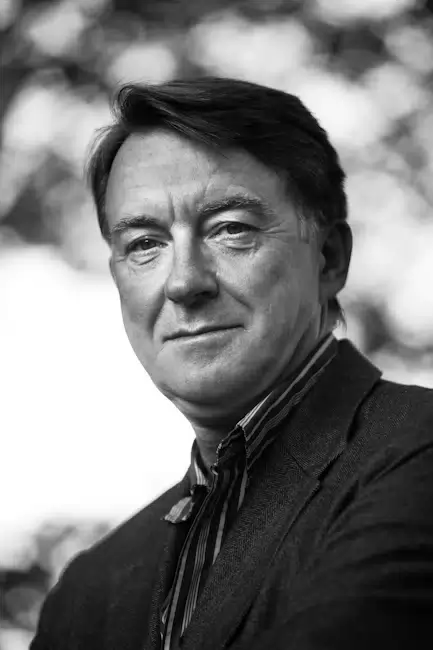 Самые длинные фамилии
в настоящее время состоят
из четырёх слов
лорд Терлоу (Хоувелл  
Терлоу- Каминг Брюс) и
граф Уронк лиф (Монтегю
Стюарт Уортли Маккензи)
Самая длинная односоставная фамилия состоит из 29 букв 
Самая короткая фамилия состоит из одной буквы – О, распространена в Корее 
Самой распространённой фамилией является китайская фамилия Чан, которую носит до 12% населения Китая.
ГЕНЕАЛОГИЧЕСКОЕ ДРЕВО. ГЕНЕАЛОГИЯ. РОДОСЛОВНАЯ.
Генеалогическое или родословное древо – это представление восходящих или нисходящих родословий и генеалогических таблиц.
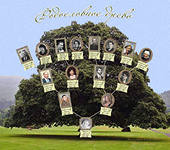 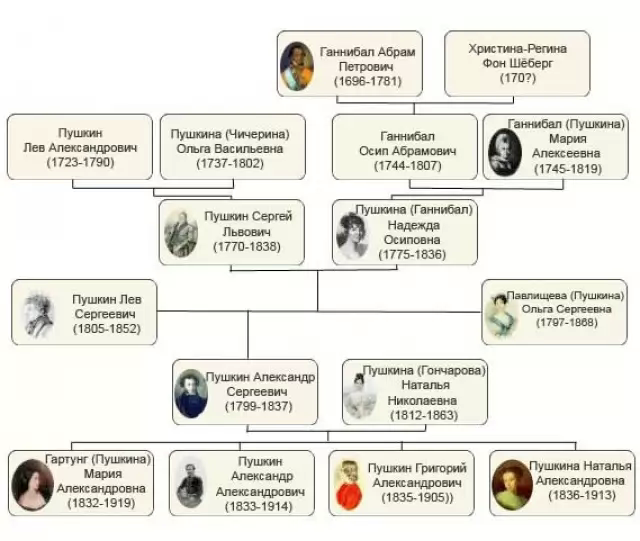 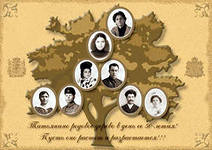 ВСЕМ ЭТИМ ЗАНИМАЕТСЯ ГЕНЕАЛОГИЯ (РОДОСЛОВИЕ).

Генеалогия – это наука о происхождении и родственных связях отдельных родов и лиц, а также методика обоснования и составление  родословной, выяснение биографических данных о лицах.
Родословная – это лишь небольшая видимая часть генеалогии. 
Автор самой длинной родословной монах Игнатий Римский-Корсаков (смог проследить историю рода от Адама и Евы) считал, что генеалогия должна прежде всего учить добродетели, заставлять стремится к славе, а слава состоит во всемирном служении Отечеству.
МОЯ РОДОСЛОВНАЯ
Вайднер – образована от немецкого (Weidner)-«охотник», «охотничий нож». Указывает на деятельность предка
 (охота, оружейник)

Хлебова – от прозвища Хлеб, 
указывает на деятельность 
человека (выращивал хлебные 
злаки, мельник, пекарь, булочник)
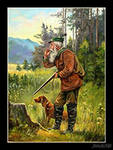 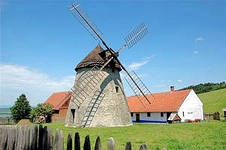 Микерина – от церковного имени Никефор. 
Образовалось через несколько переходных 
форм: Никифор-Никефор-Микефор-Микера. 
Имя Никифор пришло из греческого и 
означает «Победоносец»

Богданов – от мирского имени «Богдан» 
Означает «Богом данный» или от греческого имени Theodote (Федот или Фёдор) означает «данный Богом» и «дар Бога»
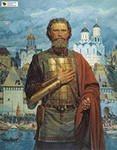 В истории России известно несколько 
дворянских родов Богдановых:
Первый род ведёт своё начало от 
Тоузака Неклюдовича Богданова, 
жалованного поместьем от Иоанна 
Грозного в 1580 году. 
Основателем другого рода Богдановых 
был Ждан Яковлевич Богданов, 
жалованный поместьями в 1614 году
Третий род происходит от Семёна
Степановича Богданова, жившего в самом
начале 17 века.
Четвёртый род начинается от 
Воина Богданова, жившего в первой 
половине 17 века.
       
 Отрывок о родах Богдановых
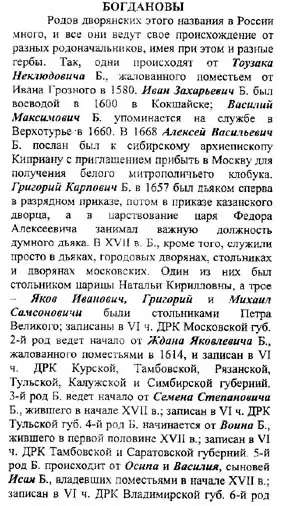 ЗАКЛЮЧЕНИЕ
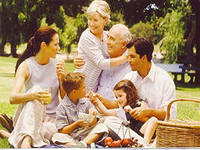 Фамилия – наследственное имя 
семьи, первичной ячейки общества.
Фамилии – своего рода живая история.
Каждая фамилия имеет свою историю и этимологию, свой смысловой корень, от которого она происходит. 
Но не следует забывать, что фамилии давно утратили свою внутреннюю форму, так как они передавались по наследству многим              поколениям, отражая прозвище далекого                    предка.
Исследуя фамилии моего рода, я узнала, как они произошли и изменялись. Узнала много интересного о моих предках. Планирую проследить свою родословную дальше, узнать новые фамилии, их происхождение, историю своего рода.  Составляя  свою родословную, я почувствовала под своими ногами прочную основу, фундамент. Поверила, что я не одинока, что имею столь же замечательную родовую биографию, как и русское доблестное дворянство.
Хочется еще раз подчеркнуть, что 
наша фамилия – это живое слово, 
память рода, 
и если одна фамилия 
несет в себе историю рода, 


то все вместе они 
составляют историю.
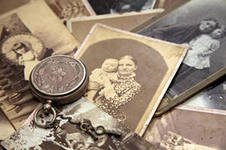 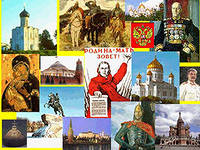